Пейзаж 
с радугой
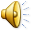 Разноцветные ворота На лугу построил кто-то. Постарался мастер тот, Взял он красок для ворот Не одну, не две, не три - Целых семь, ты посмотри. Как ворота эти звать? Можешь их нарисовать? 
(…)
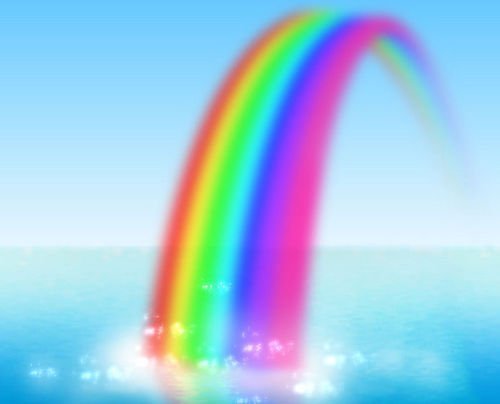 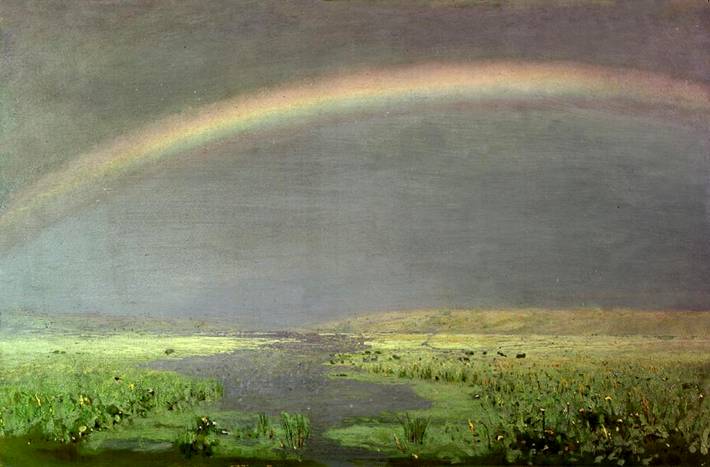 Архип Иванович Куинджи
«Радуга»
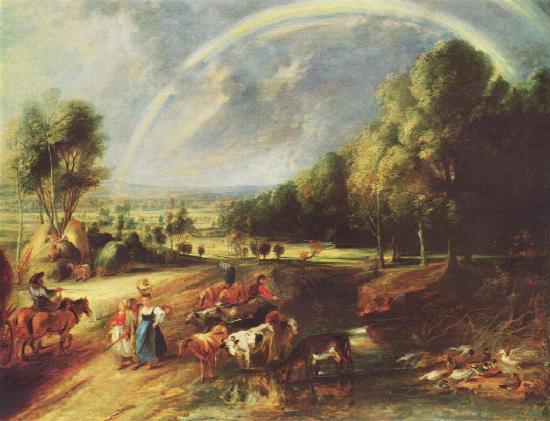 Питер Пауль Рубенс
«Пейзаж с радугой»
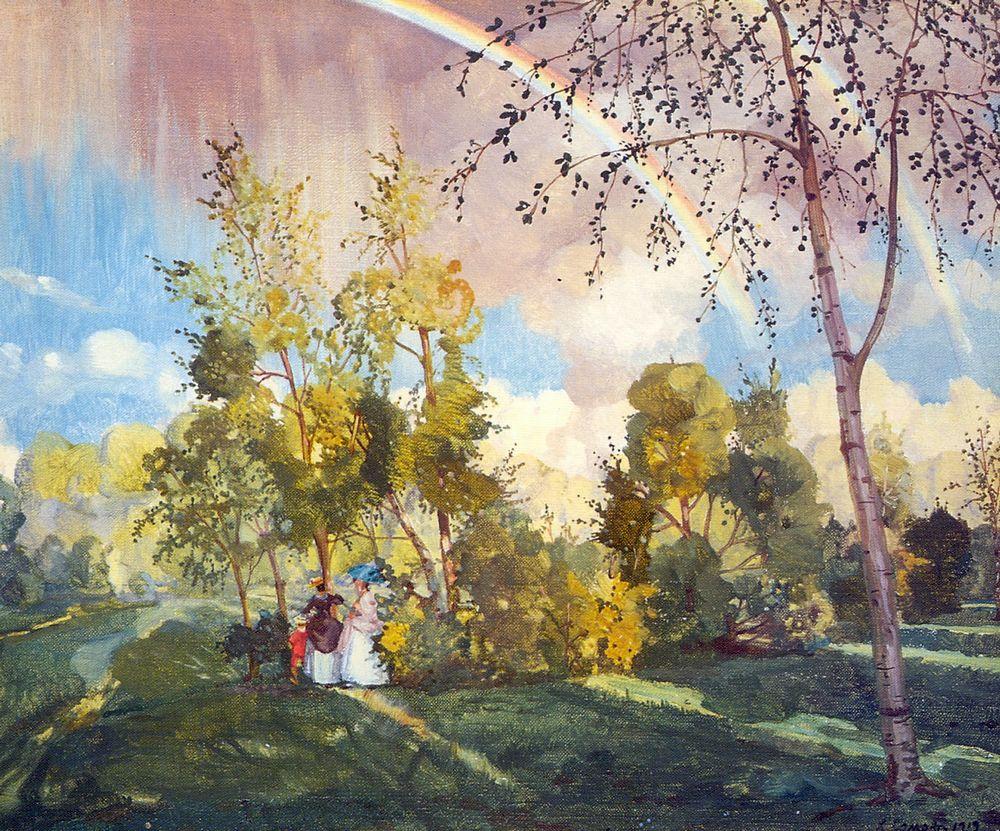 Константин Андреевич Сомов
«Пейзаж с радугой»
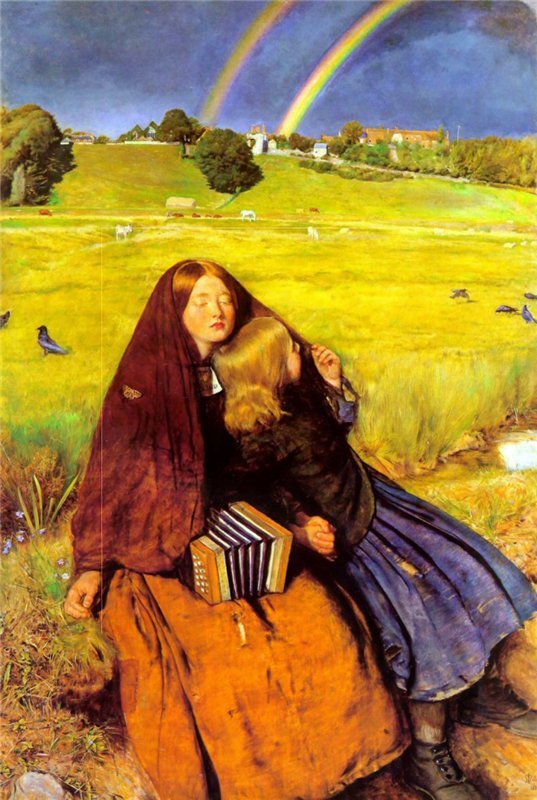 Джон Эверетт Миллес
Поднимает руки класс-это раз,Завертелась голова- это два,Три - руками три хлопка,На четыре - руки шире,Пять - руками помахать,Шесть - на место тихо сесть.